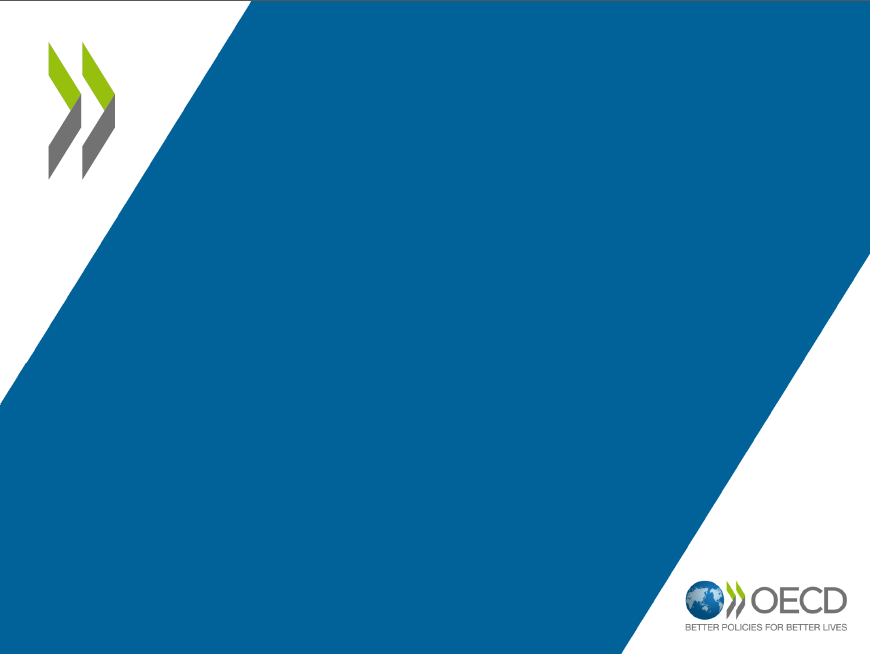 Закон «О ратификации Многосторонней конвенции по выполнению мер, относящихся к налоговым соглашениям, в целях противодействия размыванию налоговой базы и выводу прибыли из-под налогообложения»
Общая информация о Многосторонней конвенции ОЭСР в рамках проекта BEPS
Многосторонняя конвенция принята 24 ноября 2016 года в           г. Париж
Многосторонняя конвенция ратифицирована Указом Президента Республики Казахстан 20 февраля 2020 года
На текущий момент 94 юрисдикции присоединились к данной Конвенции, 44 юрисдикции  ратифицировали
Вносит изменения одновременно в 42 из 55 соглашений об избежании двойного налогообложения, ратифицированных Республикой Казахстан
Дата начала действия Многосторонней конвенции по налогам у источника выплаты - 01.01.2021г., иных налогов –  01.02.2021г.
2
Статья 4 «Лица с двойным резидентством»
Обоснование
Возникают случаи, когда одно юридическое лицо зарегистрировано в двух государствах, при этом согласно положениям многих налоговых соглашений резидентство юридических лиц определяется по принципу регистрации данных юр. лиц, не по месту фактического управления, что вызывает затруднения при определении резидентства данных юридических лиц. Только путем взаимного согласия компетентные органы двух государств, где зарегистрировано юридическое лицо, сможет разрешить данный вопрос, учитывая место фактического управления и т.д.
Положение статьи 
Данной статьей предусмотрено, что в случае, если юридическое лицо признается резидентом двух и более государств, компетентные органы двух государств будут договариваться, чьим резидентом оно является. При этом в случае отсутствия согласия данный резидент не имеет права на применение освобождения или сниженной ставки налога в соответствии с налоговыми соглашениями.
3
Статья 6 «Цели Налогового соглашения, на которое распространяется настоящая Конвенция»
Положение статьи 
Во  все заключенные Республикой Казахстан   налоговые соглашения вводится новая преамбула, которая гласит не создавать возможности уклонения от налогообложения.
Обоснование
Конвенция MLI создана с целью устранить возможность уклонения от уплаты налогов путем применения освобождения от налогообложения или пониженной ставки, предусмотренной положениями налоговых соглашений, что включено в данную преамбулу.
4
Статья 7 «Предотвращение злоупотреблений положениями договора»
Положение статьи 
Данной статьей предусматривается запрет на  применение льгот в отношении применения освобождения от налогообложения или пониженной ставки налога в случае, если будет выявлено, что получение льготы было основной целью заключения договора.
Обоснование
В целях определения лиц, недобросовестно использующих преимущества и льготы, определенных  налоговыми соглашениями, и  избежания различного толкования лиц, имеющих право на получение таких льгот, считаем   целесообразным применение положения, предусматривающего тест на основную цель  получения доходов,    который дополнен положением, определяющим конкретный перечень лиц (юридических и физических), имеющих право на льготу.
5
Применение РРТ статьи 7 MLI
Пример
Государство А
(иностранное государство)
Компания А
Контракт на оказание консультационных услуг
Компания В
Государство В
(Казахстан)
6
Применение SLOB статьи 7 MLI с Российской Федерацией
Пример
Государство А
(Российская Федерация)
Холдинговая компания
Дивиденды
Государство В
(Казахстан)
Казахстанская компания
7
Статья 8 «Операции по переводу дивидендов»
Положение статьи 
Данная норма устанавливает, что пониженная ставка налога у источника при выплате дивидендов по налоговому соглашению будет применяться только в том случае, если компания владела минимальным размером доли участия (% доли участия), установленным положениями налогового соглашения, к моменту выплаты дивидендов более одного года.
Обоснование
Многие компании злоупотребляют положением статьи 10 налоговых соглашений путем  увеличения своего владения на больший % перед самой выплатой дивидендов в целях получения сниженной ставки налога, предусмотренной положениями налоговых соглашений.
8
Применение нормы статьи 8 MLI с Францией
Пример
Государство А
(Франция)
Компания А
Льгота по СОИДН
условие
Дивиденды
Учредитель (резидент Франции) в течение 365 дней до даты выплаты владеет более чем определенной суммой капитала в казахстанской компании
Государство В (Казахстан)
Компания В
9
Применение нормы статьи 9 MLI с Польшей
Пример
Государство А (Польша)
Подлежит налогообложению в Казахстане
Продажа
Компания С
Компания А
Акции Компании В
условие
Государство В (Казахстан)
Учредитель (резидент Польши) владеет долей (акциями) реализуемой компании, которая ≥ 50% состоит из недвижимого имущества в течение 365 дней до продажи
Компания В
Активы состоят на ≥ 50% из недвижимого имущества
10
Статья 10 «Правило против уклонения от уплаты налогов постоянными представительствами, расположенными в третьих юрисдикциях»
Обоснование
Многие предприятия относят доли, долговые требования, права или имущества на баланс постоянным представительствам, созданным исключительно для этих целей в странах, которые не облагают налогом доход от таких активов, или предлагают преференциальный налоговый режим.
Положение статьи 
Данная статья предусматривает право государства-источника дохода облагать налогом доход постоянного представительства, если он не подлежит налогообложению в государстве резидентства головного офиса и облагается по пониженным ставкам (менее 60% налога) в государстве нахождения постоянного представительства.
11
Применение нормы статьи 10 MLI с Японией
Пример
Государство А
(Япония)
Подлежит налогообложению в Казахстане
Компания А
Освобождение от налогообложения доходов ПУ
1
Условие
условие
Государство А
(Литва)
2
Постоянное учреждение Компании А
Постоянное учреждение:
не подлежит налогообложению в государстве резидентства головного офиса;
облагается по пониженным ставкам (менее 60% налога, чем в государстве нахождения головного офиса постоянного учреждения
Ставка налога ≤ 60%, чем
Сделка
Доход
Государство С (Казахстан)
Компания В
12
Статья 12 «Искусственное избежание статуса пост. представительства за счет агентских соглашений и анал. стратегий»
Положение статьи 
Данной статьей вводится положение, согласно которому, если агент систематически заключает контракты от имени предприятия или играет основную роль в их заключении, то  деятельность нерезидента образует постоянное представительство, за исключением, когда такая деятельность осуществляется через постоянное место деятельности и не будет считаться постоянным представительством в соответствии с определением постоянного представительства в налоговом соглашении.
Обоснование
Данная норма позволяет исключить возможность искусственного избежания образования постоянного учреждения за счет агентских соглашений.
13
Применение нормы статьи 12 MLI со Словакией
Пример
Государство А
(Словакия)
Компания А
Образование постоянного учреждения
Государство В (Казахстан)
Компания В
Физическое лицо
или
условие
Заключает контракты 
от имени Компании А
Агент систематически заключает контракты от имени предприятия или играет основную роль в их заключении
Компания 1
Компания 2
Компания 3
14
Статья 14 «Разделение контрактов»
Положение статьи 
Данной статьей предусмотрено, что если одно предприятие и другое предприятие, тесно связанное с первым предприятием, и  ведут деятельность на одной стройплощадке или объекте, связанном с разведкой и добычей природных ресурсов, более 30 дней каждое, то такие периоды времени осуществления деятельности тесно связанными предприятиями   должны добавляться к общему периоду времени первого предприятия для целей расчета 12-месячного периода.
Обоснование
В целях избежания двоякого толкования расчета периода времени, приводящего к образованию постоянного учреждения на строительной площадке или объекте, связанном с разведкой и добычей природных ресурсов, считаем целесообразным применение данной статьи.
15
Применение нормы статьи 14 MLI с Арменией
Пример
Государство А (Армения)
Компания В
Компания А
Образование постоянного учреждения
Взаимосвязанные
условие
условие
6 месяцев
Государство В (Казахстан)
Взаимосвязанные компании ведут деятельность на одной стройплощадке или другом объекте, связанном с разведкой природных ресурсов, более 30 дней каждая и в совокупности их деятельность составляет 6 месяцев
Образование
постоянного
учреждения
16
Статья 16 «Процедура взаимного согласования»
Положение статьи 
В соответствии с данной статьей меняются положения налоговых соглашений в отношении взаимосогласительных процедур: теперь налогоплательщик может обращаться в любой компетентный орган для рассмотрения вопроса об инициировании взаимосогласительной процедуры. При этом заявление должно быть представлено в течение трех лет с момента первого уведомления о действиях, которые привели к необоснованному налогообложению доходов.
Обоснование
Данная норма позволит разрешить спор между казахстанскими и иностранными налоговыми органами, выразившийся в нарушении прав налогоплательщика в соответствии с налоговыми соглашениями. В целях эффективного разрешения споров по применению налоговых соглашений в установленные сроки, считаем целесообразным применение данной статьи.
17